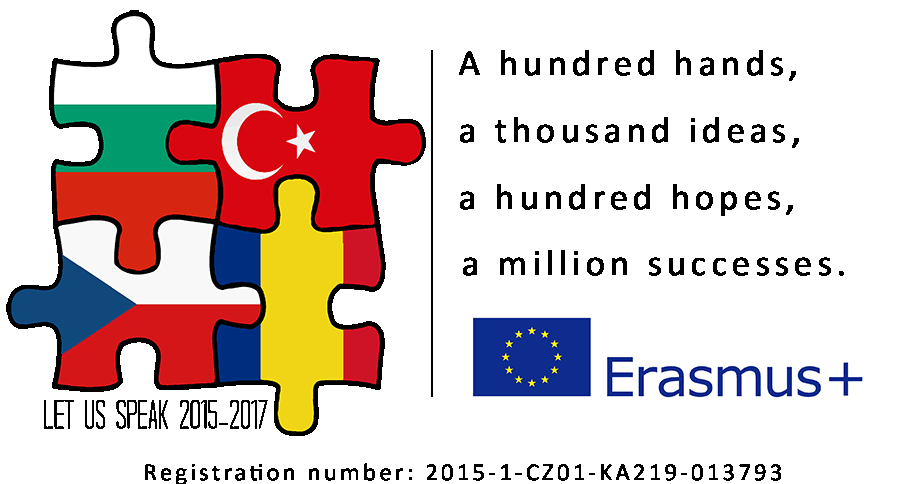 Transnational project meeting 20th – 22nd in Romania, Suceava
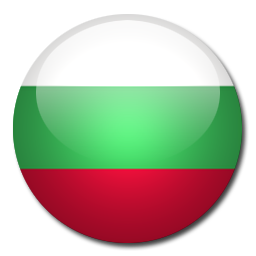 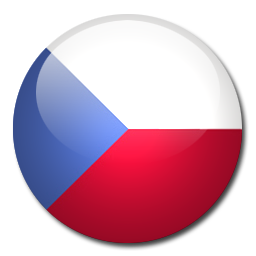 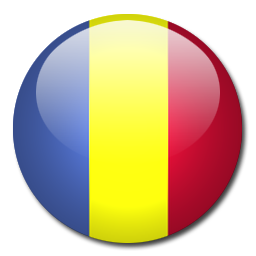 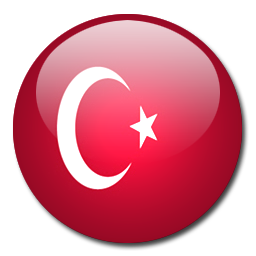 Monday - Wednesday
Content of the session

Coordinators´ feedback
Completed, half-completed, uncompleted tasks
CLIL lessons
Half-term monitoring report
Intellectual output 1 – The guide
Assessment of speaking tests
Completed, half-completed, uncompleted tasks
A1 - Project logo and mottto competition - done
A2 - Project websites - Project websites, eTwinning websites, Facebook, Youtube – update the dissemination channels
A3 - Video cards - Czech completed, Romania completed, Turkey - only 8, Bulgaria - completed, record the cards on let us speak youtube channel, feedbacks – only Romania  and Czech (Turkey and Bulgarian´s missing)
A4 - Skype conference - Czech/Romania completed, Turkey/Bulgaria - no record/evidence of conferences, Turkey no feedbacks, Bulgaria only upto June
A5 - Pass it further – Czech, Romanian, Turkey completed+feedback, in progress
A6-  TV News – completed (Turkey, Bulgaria – feedback missing, upload the video on you tube channel)
A7 - 1st public speaking – Romania, Czech - completed, Bulgaria - ..., Turkey - ....
C5 - Mobility for teachers in Czech Republic - completed
C1 - Mobility for pupils in Bulgaria - completed, Megabook of teambuilding games – nothing, video from mobility 
C2 - Mobility in Czech Republic - completed, Megabook of teambuilding games - nothing, feedback from teachers missing, slideshow
T1 - Transnational project meeting in Romania – completed+feedback
O1 - Assessment Guide for Speaking - draft completed
O2 - The Book of Speaking Tests - two tests completed
Dissemination – all links on eTwinning
CLIL lessons
1 CLIL lesson will be made for ICT in each country - Videocards
2 CLIL lesson plans in each school which will be used in Geography and Biology - Creating news
1 CLIL lesson will be made in each partner school - Video Recipe Book - crafts
1 CLIL lesson will be made in each partner school - Collaborating geo-caching  task
Half-term monitoring report
Check the deadline with your NA
Webtool platform or not?
Pre-filled document – done by Oti
Intellectual output 1 – The Guidedeadline  28th March
Suggestions, improvements
Part 4? Leave it or change it? It remains as it is, interlocutor always starts the dialogue first
Czech will record video 1 (better students)
Turkey will record video 2 (weaker students)
Upload the video of students on youtube, make them unlisted unless we are sure they´re OK
Romania and Bulgaria will make an audioscript
Assessment of recordings – all countries, send the scan of assessment with notes and reasons in word document to Czech
Fill in the procedure of 3 students – Czech
Corect the table and add 0 – Czech
Tips how to start using this tests according to our experience – Bulgaria
Cover for the book – Czech (send the language tittles to Czech)
Write a short paragraph about the pass line 60% (60 points) – gradding system and which? – (100-91/90-75/74-60/59-0) - Turkey
Excellent/very good/good/fail - Turkey
Prepare the certificate for students – Czech
Translation into own languages – CZ, Ro, Bu, Tur
Content + text on the first and last pages (the year, names of teachers, place etc. year of publishing) - Romania
Creating 2 tests – topics – deadline end of August
Christmas, My House, My Day, Sport, Weather and Seasons, Transport – 30 August – BU, CZ, RO, TUR
Creating last 2 tests – topics:
Travel and Holidays, Technology, Computers & Inventions, Fashion and Clothing, Nature and the Countryside, Holidays and Festivities, Food, Shopping, Cities, People, Looks, Feelings, Health & Lifestyle, Jobs – deadline 28th March
Upcoming project activites
C3 - Mobility in Romania – 3rd – 7th October
A3 - Video cards - 15 students
A4 - skype conference
A8 - Video Recipe Book -
A7 - 2nd public speaking
A5 - pass it further
A9 - Collaborating Geo-caching Game
C4 - Mobility in Turkey - finishing the megabook - 8th – 12th
A7 - 3rd speaking public speaking
E - multiplier event in Turkey, Bulgaria, Romania, Czech
T2 - Transnational project meeting in Turkey 
O1 - Assessment Guide for Speaking - finalising
O2 - The Book of Speaking Tests - finalising
Budget
Project management and implementation
Intellectual outputs